Osh State University College of International Education Programs
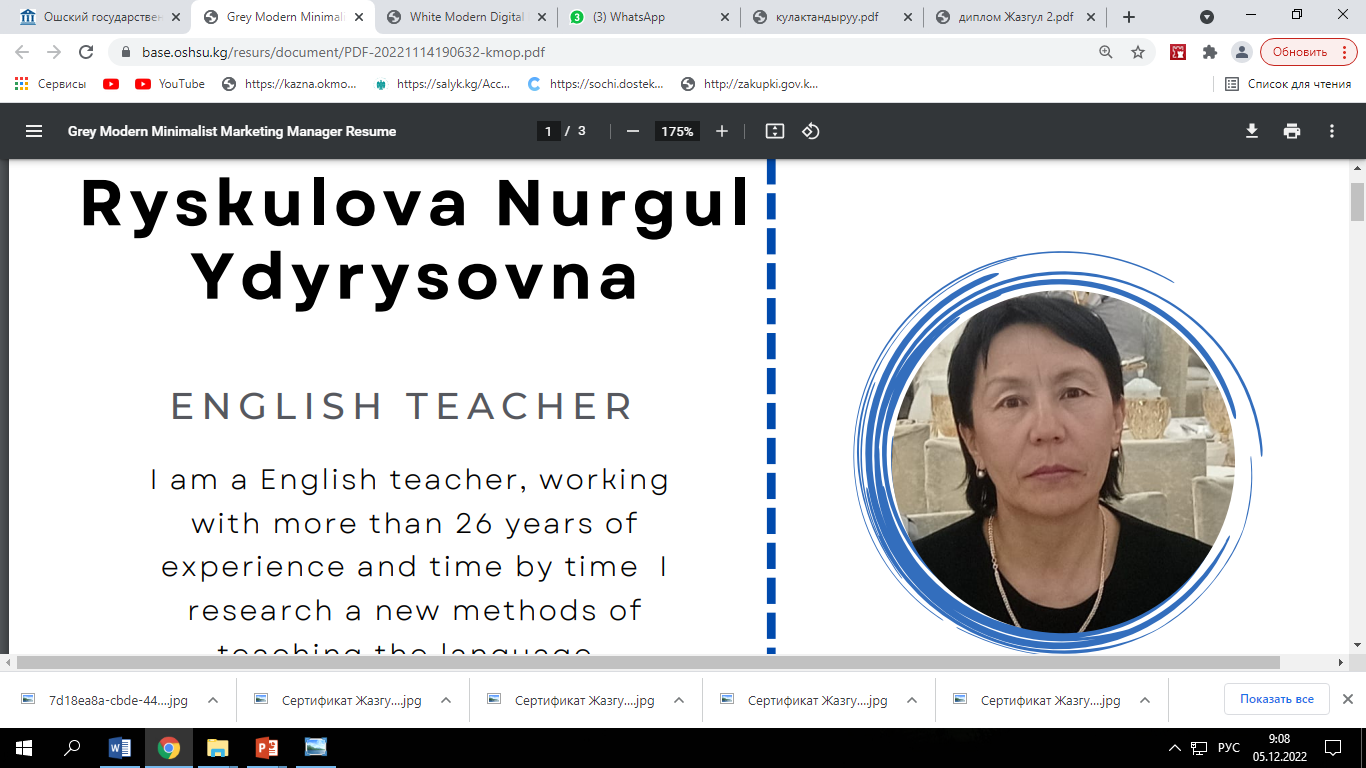 Ryskulova Nurgul 
    Ydyrysovna
ENGLISH TEACHER
Date of birth: 06.02.1974
Citizenship : Kyrgyzstan 
Nationality: kyrgyz 
Telephones+996554460074
Home address: Osh Kara-Kulzha MJK 4
 e-mail:@ryskulovanurgul2@gmail.com
EDUCATION 
1991-1996 OshSU The Faculty of World Language
             WORK EXPERIENCE 
1996-2001 English teacher School named after A.Kalmatov
2001-2010 English teacher №21 A.S.Pushkin
2010-2018 English teacher U. Salieva Lyceum-School
2018-2022 English teacher Kyrgyz Uzbek University
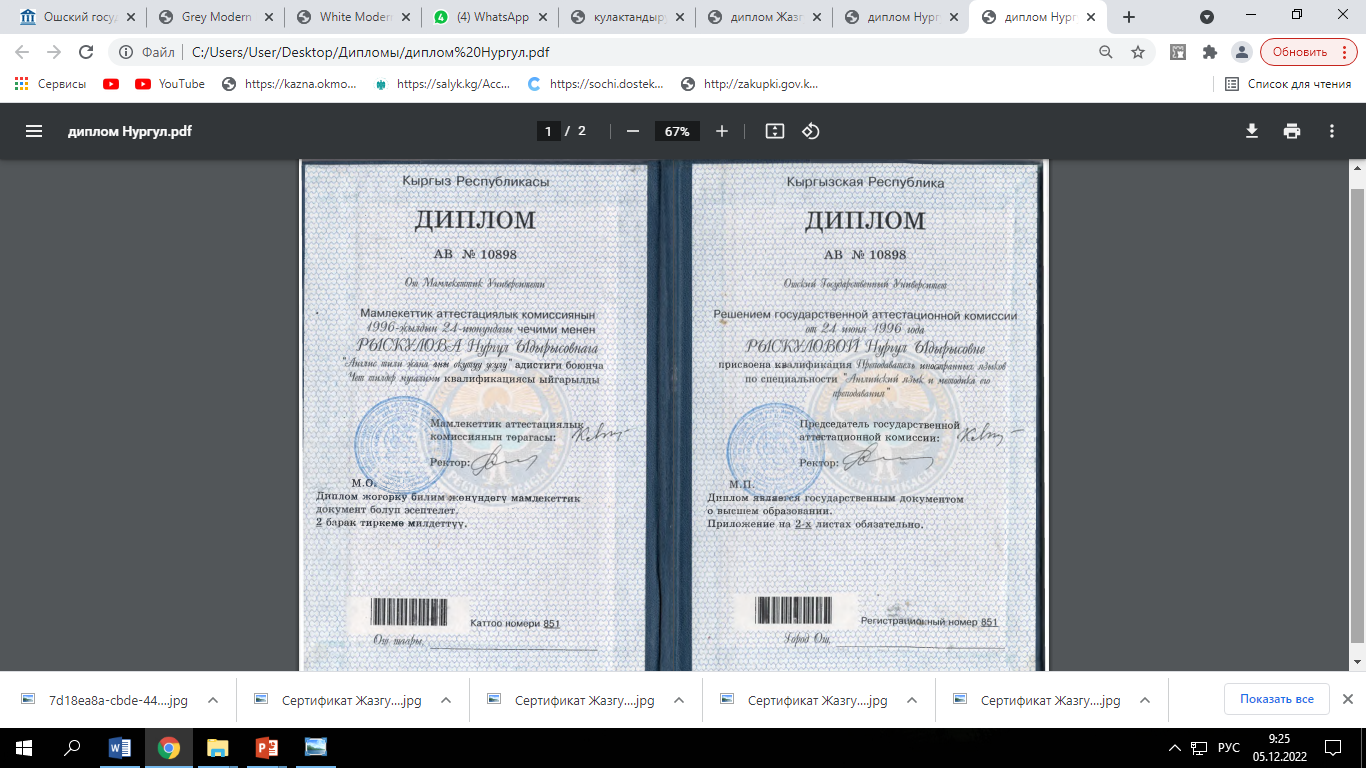 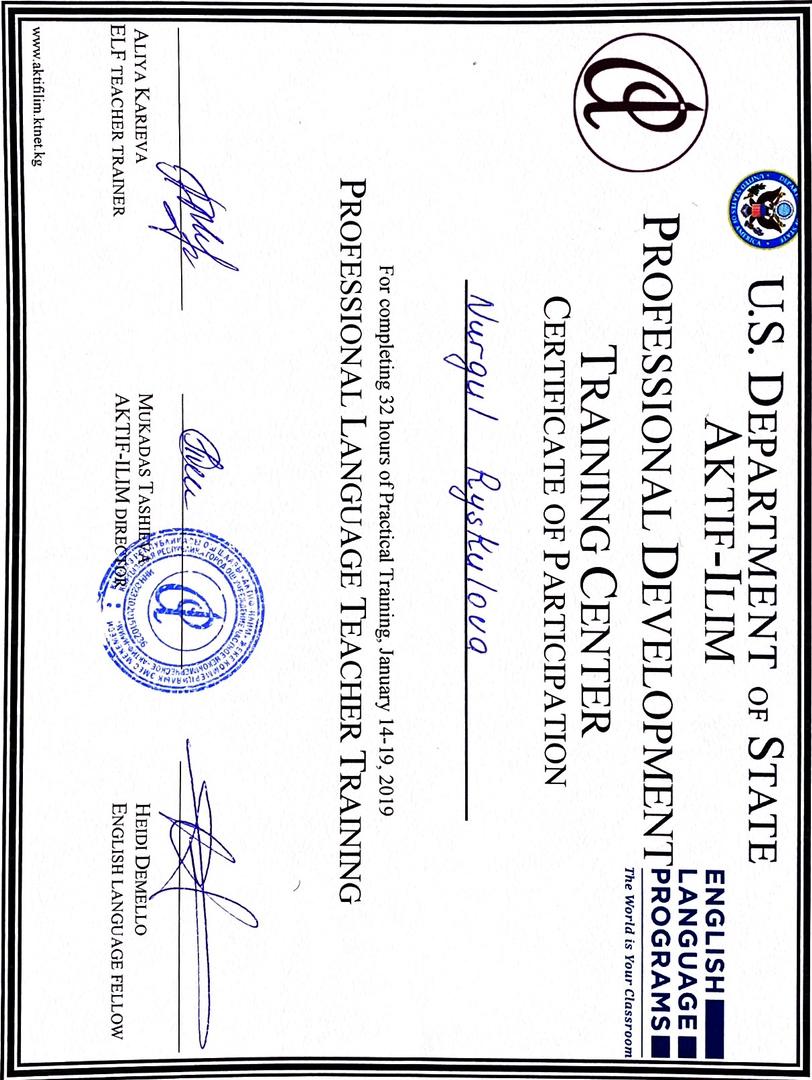 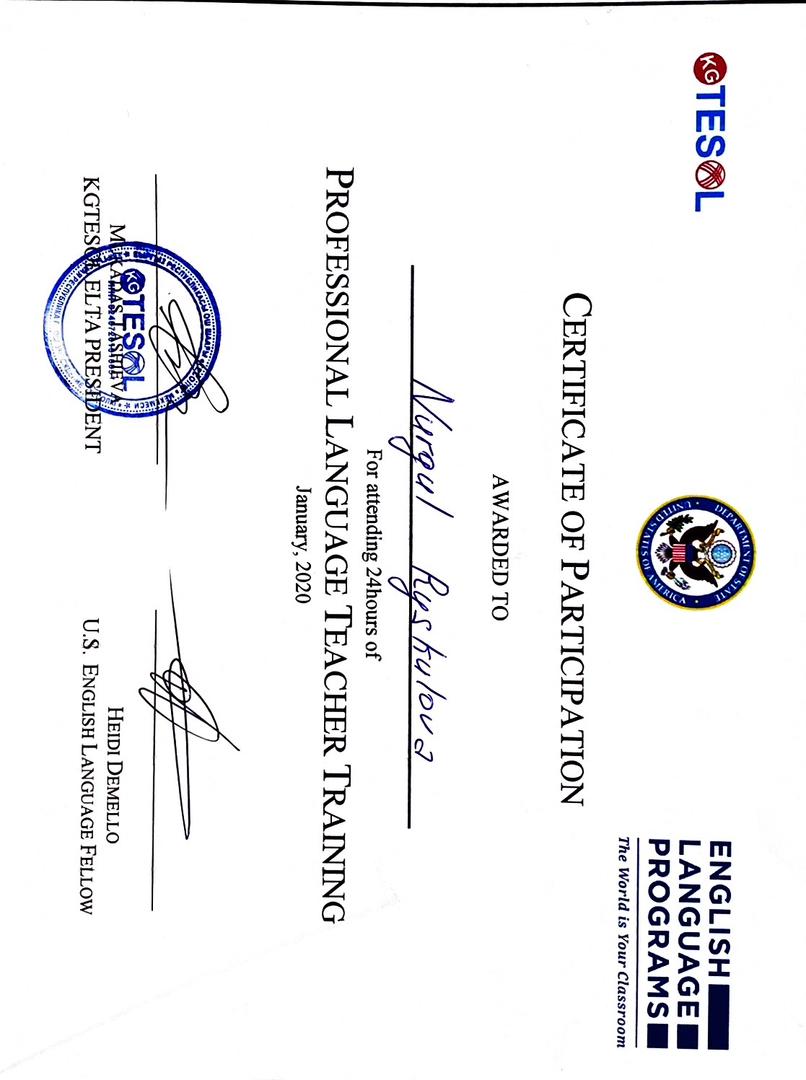 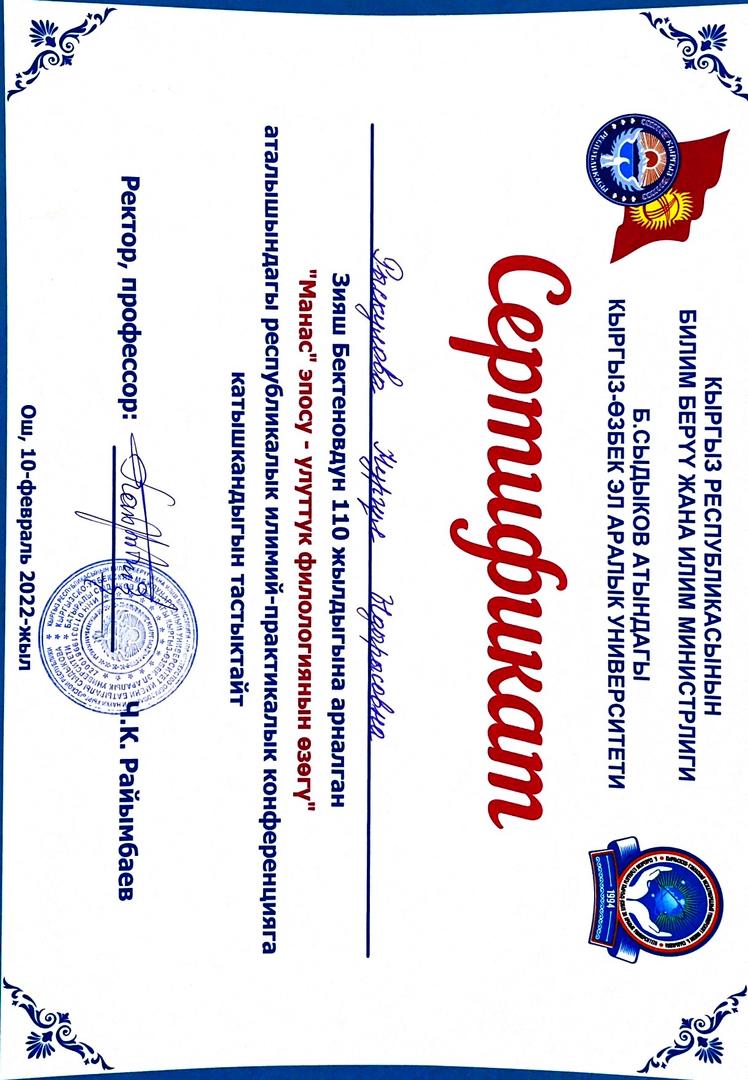 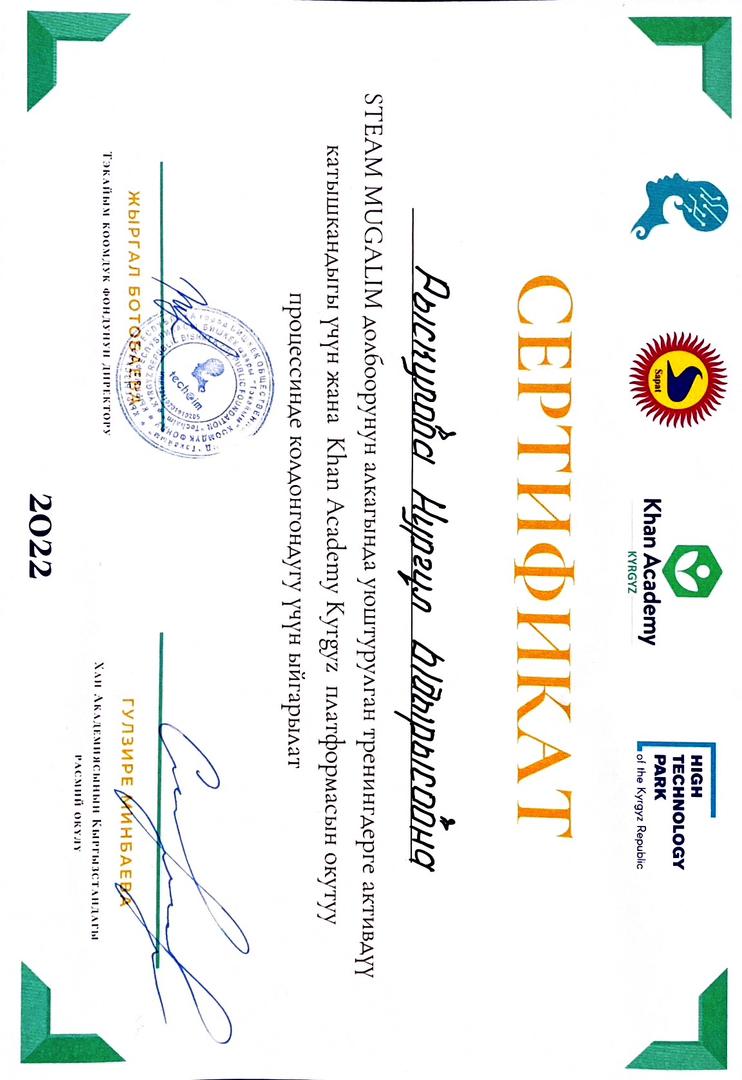 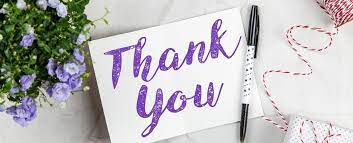